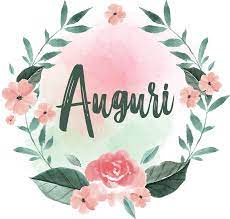 pag. 70 e 71
Parole sconosciute:
Auguri! – Čestitam!                                 
il compleanno – rođendan
invitare – pozvati
ricevere – primati
il regalo – poklon 
il biglietto di auguri – čestitka
la candelina – svjećica
compiere – ispuniti, napuniti
Il festeggiato – slavljenik
il/la maggiorenne – punoljetan/punoljetna osoba
votare – glasati 
la patente di guida – vozačka dozvola
la festa della mamma – Materice
la festa della donna – Dan žena 
la festa del papà – Oci 
San Valentino – Dan zaljubljenih 
l’ onomastico – imendan 
il nome di battesimo – kršteno ime
Compito
Rispondete alle domande a pagina 70.
GRAZIE PER L’ATTENZIONE